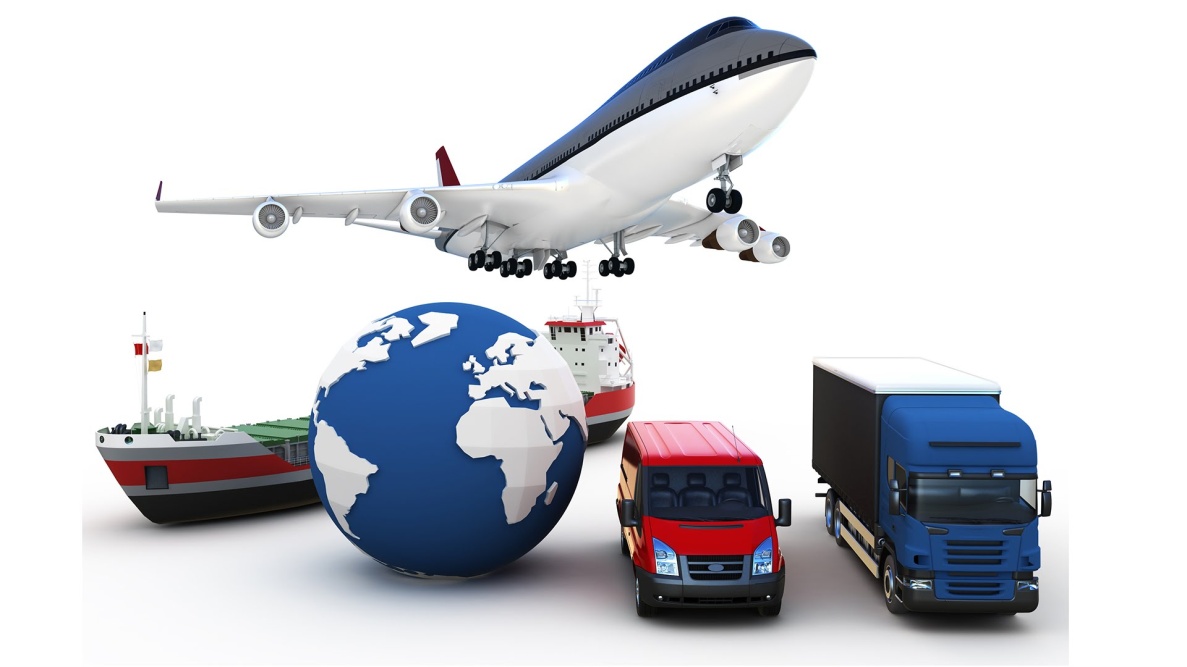 Презентация на тему: 
Профессии на транспорте

Подготовила учитель-логопед: Зенина О.В.
Шофер
.
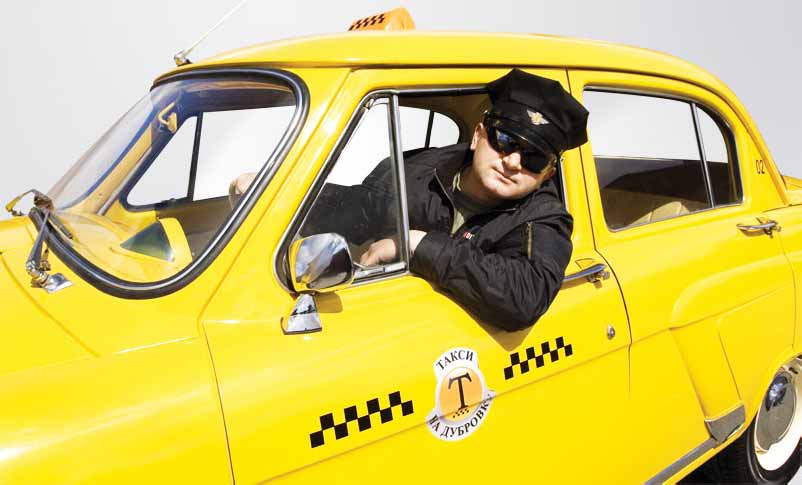 Троллейбус
Водитель
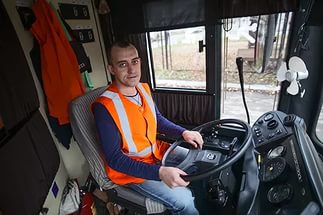 Воздушный транспорт
Пилоты
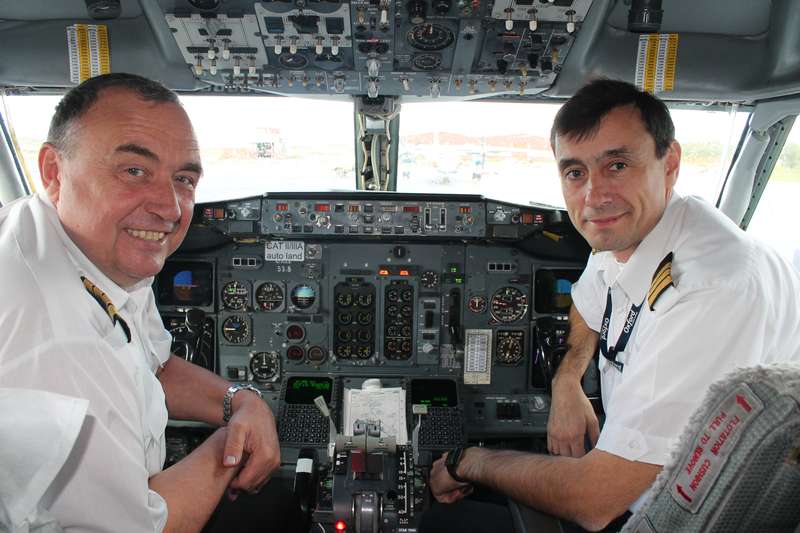 Стюардесса
8 Железнодорожный транспорт
кондуктор
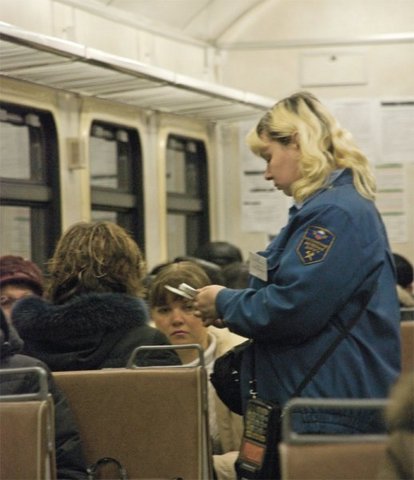 Машинист
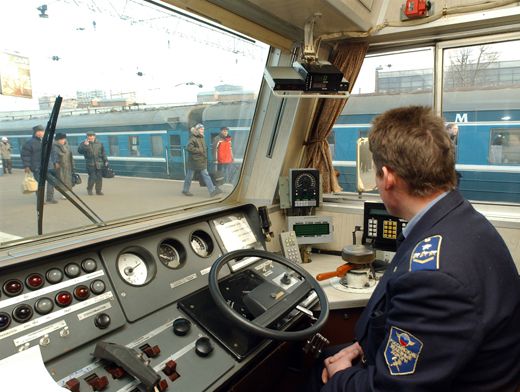 Проводник
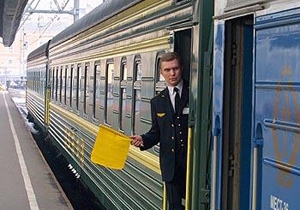 Корабль
Капитан
Спасибо за внимание!